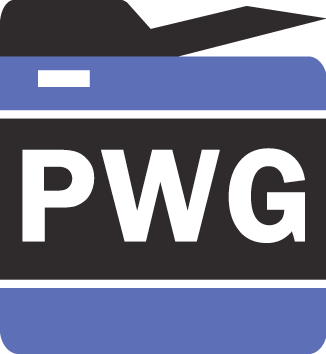 ®
The Printer Working Group
IPP Workgroup Session, Day 1
November 14, 2018
Copyright © 2018 The Printer Working Group. All rights reserved. The IPP Everywhere and PWG logos are trademarks of the IEEE-ISTO.
PWG IP Policy
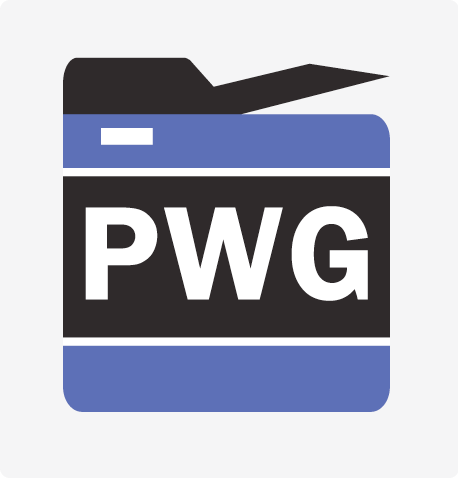 ®
"This meeting is being held in accordance with the PWG Intellectual Property Policy"
http://www.pwg.org/chair/membership_docs/pwg-ip-policy.pdf
TL;DR: Anything you say in a PWG meeting or email to a PWG address can be used in a PWG standard
(but please do read the IP policy above if you haven't done so)
Copyright © 2018 The Printer Working Group. All rights reserved. The IPP Everywhere and PWG logos are trademarks of the IEEE-ISTO.
Agenda
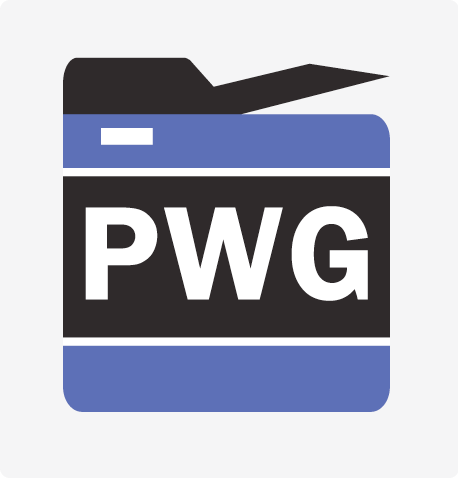 ®
November 14, 2018 (Mountain Standard Time)
Copyright © 2018 The Printer Working Group. All rights reserved. The IPP Everywhere and PWG logos are trademarks of the IEEE-ISTO.
Agenda
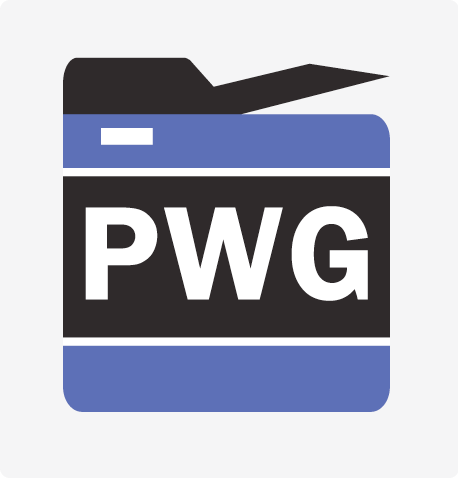 ®
November 15, 2018 (Mountain Standard Time)
Copyright © 2018 The Printer Working Group. All rights reserved. The IPP Everywhere and PWG logos are trademarks of the IEEE-ISTO.
Charter
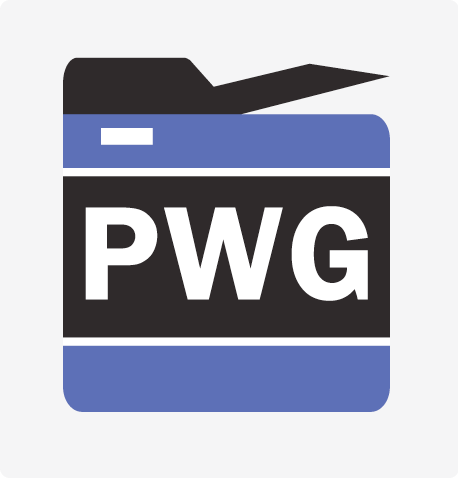 ®
Current charter:
http://ftp.pwg.org/pub/pwg/ipp/charter/ch-ipp-charter-20170615.pdf
The Internet Printing Protocol (IPP) workgroup is chartered with the maintenance of IPP, the IETF IPP registry, and support for new clients, network architectures (Cloud, SDN), service bindings for MFDs and Imaging Systems, and emerging technologies such as 3D Printing
In addition, we maintain the IETF Finisher MIB, Job MIB, and Printer MIB registries, and handle synchronization with changes in IPP
Copyright © 2018 The Printer Working Group. All rights reserved. The IPP Everywhere and PWG logos are trademarks of the IEEE-ISTO.
Officers
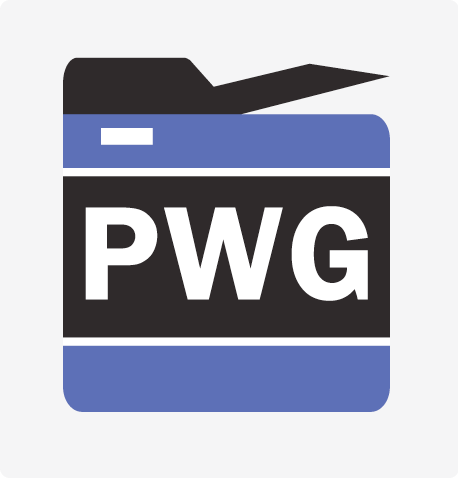 ®
IPP WG Co-Chairs:
Paul Tykodi (TCS)
Ira McDonald (High North)
IPP WG Secretary:
Michael Sweet (Apple)
IPP WG Document Editors:
Ira McDonald (High North) – IPP System Service, MFD Alerts v1.1
Michael Sweet (Apple) – How to Use the Internet Printing Protocol, IPP 3D Printing Extensions v1.1, IPP Document Object v1.1, IPP Encrypted Jobs and Documents, IPP Everywhere v1.1, IPP Everywhere Printer Self-Certification Manual v1.1, IPP Job Extensions v1.1, IPP System Service, PWG Safe G-Code
Smith Kennedy (HP Inc.) – IPP Authentication Methods, IPP Encrypted Jobs and Documents, IPP Job and Printer Extensions - Set 2 v2.0 (JPS2)
Peter Zehler (Xerox) - How to Use the Internet Printing Protocol
Copyright © 2018 The Printer Working Group. All rights reserved. The IPP Everywhere and PWG logos are trademarks of the IEEE-ISTO.
Status (1/2)
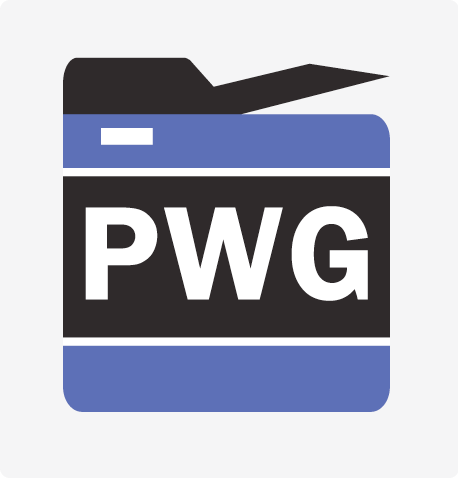 ®
PWG Specifications in development:
IPP 3D Printing Extensions v1.1		- Prototype Draft
IPP Document Object v1.1			- Interim Draft
IPP Everywhere v1.1				- Prototype Draft
IPP Everywhere Printer Self-Certification 	- Prototype DraftManual v1.1
IPP Job Extensions v1.1			- Interim Draft
IPP Job and Printer Extensions - Set 2 v2.0	- Initial Draft
IPP System Service v1.0			- Prototype Draft
MFD Alerts v1.1				- Initial Draft
IPP Best Practices in development:
IPP Authentication Methods			- Interim Draft
IPP Encrypted Jobs and Documents		- Interim Draft
PWG Safe G-Code Subset for 3D Printing	- Stable Draft
IPP Book in development:
How to Use the Internet Printing Protocol	- Interim Draft
Copyright © 2018 The Printer Working Group. All rights reserved. The IPP Everywhere and PWG logos are trademarks of the IEEE-ISTO.
Status (2/2)
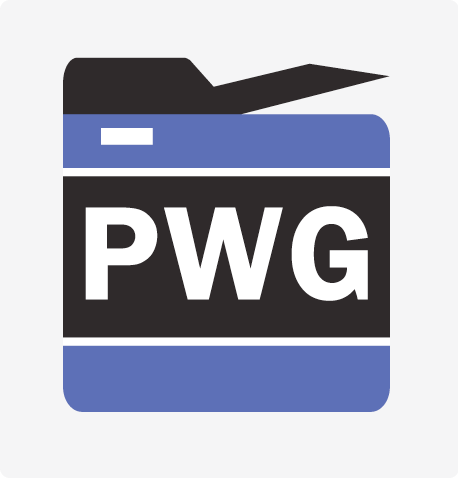 ®
Up-to-date pending IANA registrations online:
http://www.pwg.org/ipp/ipp-registrations.xml
Continue to maintain this in parallel for new specifications
Github repository: https://github.com/istopwg/ippregistry
IPP Everywhere Printer Self-Certifications:
https://www.pwg.org/printers 
355 printers currently listed (tripled since August 2017)
Second 1.0 self-certification tools update released in October 2017
Third 1.0 self-certification tools update released in November 2018
IPP Sample Code:
Github repository:
https://github.com/istopwg/ippsample
Fork of CUPS code includes ippfind, ippproxy, ippserver, ipptool, ipptransform, and ipptransform3d
Copyright © 2018 The Printer Working Group. All rights reserved. The IPP Everywhere and PWG logos are trademarks of the IEEE-ISTO.
IPP Everywhere Self-Certification
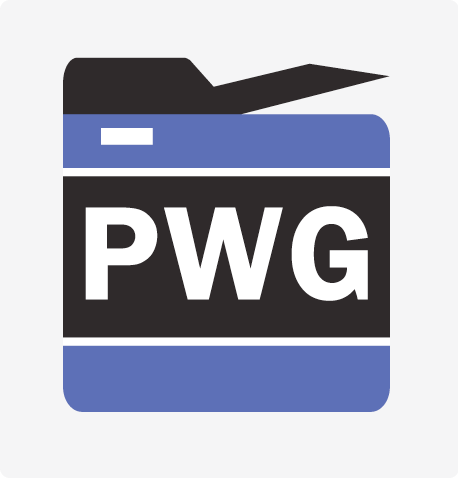 ®
Resources:
http://www.pwg.org/ipp/everywhere.html (for tools/info)
https://www.pwg.org/ippeveselfcert (submission form)
http://www.pwg.org/printers (printer list)
https://github.com/istopwg/ippeveselfcert (Github repo)
Released v1.0 Update 3 of self-certification tools on November DDth, 2018
Fixes all known issues in v1.0 tools
v1.0 is tracking CUPS 2.2.x (current stable branch)
Planning future 1.1 errata update for manual and tools in 2018
v1.1 will track CUPS 2.3.x (current development branch)
Copyright © 2018 The Printer Working Group. All rights reserved. The IPP Everywhere and PWG logos are trademarks of the IEEE-ISTO.
IPP Everywhere v1.1
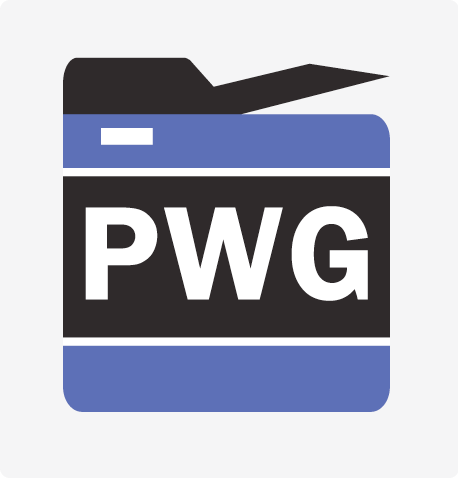 ®
Prototype drafts:
https://ftp.pwg.org/pub/pwg/ipp/wd/wd-ippeve11-20180926-rev.pdf
https://ftp.pwg.org/pub/pwg/ipp/wd/wd-ippeveselfcert11-20180824-rev.pdf
Proposed schedule:
Stable drafts and beta tools Q4 2018/Q1 2019
Copyright © 2018 The Printer Working Group. All rights reserved. The IPP Everywhere and PWG logos are trademarks of the IEEE-ISTO.
Self-Certification 1.1 Update
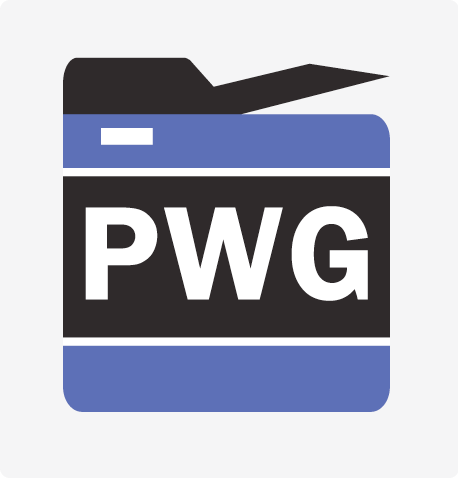 ®
Tool changes:
Align with conformance requirements in v1.1 spec
More tests for required operations: Cancel-My-Jobs, Close-Job, Identify-Printer
New OS requirements
Linux: Ubuntu LTS 18.04
macOS: 10.14 or later
Windows: 7 or later
Portal changes:
Track implementation type: logical device (server) vs. physical device (printer)
Track specific capabilities (type of finishers, etc.)
Existing submissions will be updated by hand (only 2 have finishers, all are printers)
Copyright © 2018 The Printer Working Group. All rights reserved. The IPP Everywhere and PWG logos are trademarks of the IEEE-ISTO.
RFC: Submission Tools
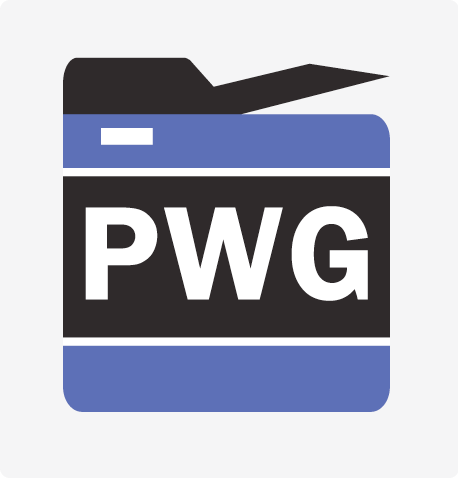 ®
Current PWG web site uses custom PHP code for the submission portal
ISTO is pushing for changes to our web site hosting
Github can provide us with web site hosting, but only supports "static" web sites (HTML, Javascript, etc.)
What if we provided a local tool that validated the self-certification results and produced JSON data that could be submitted as an attachment to a Github issue, e.g../validate "Printer Name"
The local tool would produce a JSON file for submission as an issue on the ippeveselfcert project
The webmaster (currently Mike Sweet) would merge the additions
Changes/additions to existing registrations could be requested the same way
Copyright © 2018 The Printer Working Group. All rights reserved. The IPP Everywhere and PWG logos are trademarks of the IEEE-ISTO.
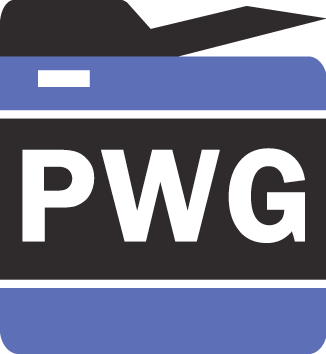 ®
The Printer Working Group
Lunch Break
Resuming at 11:30am MT
Copyright © 2018 The Printer Working Group. All rights reserved. The IPP Everywhere and PWG logos are trademarks of the IEEE-ISTO.
IPP Job and Printer Extensions - Set 2 v2.0 (JPS2)
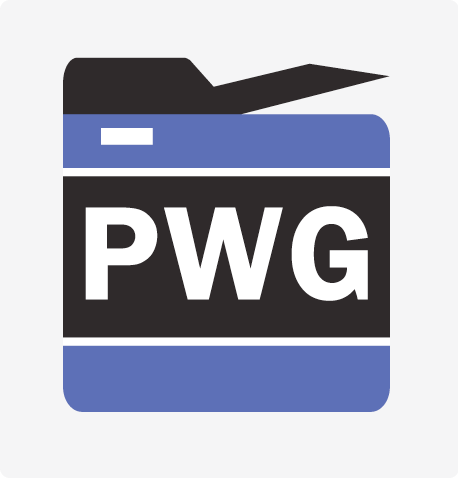 ®
Initial draft:
https://ftp.pwg.org/pub/pwg/ipp/wd/wd-ippjobprinterext2v20-20180904.pdf
Changes:
Obsoletion of job-save-disposition
Addition of job-reprint-password
Proposed schedule:
Prototype draft Q1 2018
Copyright © 2018 The Printer Working Group. All rights reserved. The IPP Everywhere and PWG logos are trademarks of the IEEE-ISTO.
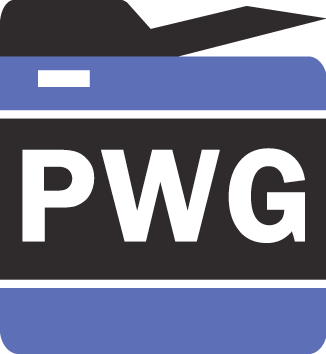 ®
The Printer Working Group
Break
Resuming at 1:15pm MT
Copyright © 2018 The Printer Working Group. All rights reserved. The IPP Everywhere and PWG logos are trademarks of the IEEE-ISTO.
IPP System Service (SYSTEM)
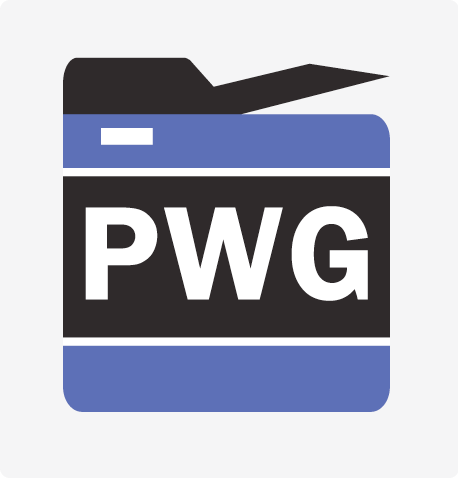 ®
Current prototype draft at:
https://ftp.pwg.org/pub/pwg/ipp/wd/wd-ippsystem10-20180701-rev.pdf
Combines and implements a concrete IPP binding of the following abstract Semantic Model 2.0 services and objects:
PWG 5108.06: System Object and System Control Service
PWG 5108.03: Network Resource Service
PWG 5109.1: Cloud Imaging Requirements and Model
Proposed Schedule:
Stable draft in Q4 2018/Q1 2019
Copyright © 2018 The Printer Working Group. All rights reserved. The IPP Everywhere and PWG logos are trademarks of the IEEE-ISTO.
IPP Authentication Methods
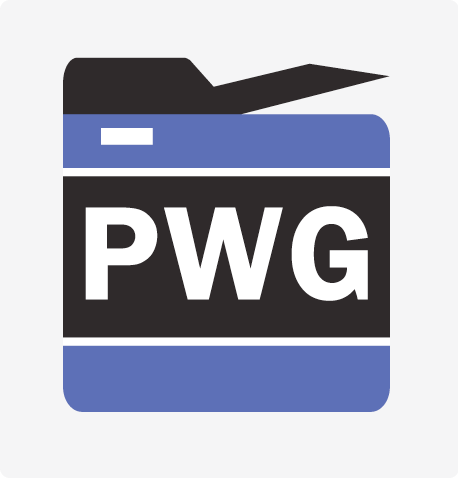 ®
Current white paper:
https://ftp.pwg.org/pub/pwg/ipp/wd/wd-ippauth10-20181019-rev.pdf 
Provides an overview of how HTTP authentication methods are used with IPP
Currently HTTP Basic, HTTP Digest, HTTP Bearer (OAuth 2.0), HTTP Negotiate (Kerberos), TLS Client Certificate
Discussion about SAML authentication with OAuth 2.0
Copyright © 2018 The Printer Working Group. All rights reserved. The IPP Everywhere and PWG logos are trademarks of the IEEE-ISTO.
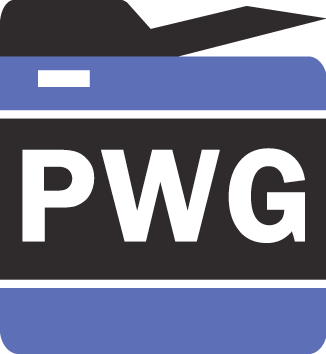 ®
The Printer Working Group
IPP Workgroup Session, Day 2
November 15, 2018
Copyright © 2018 The Printer Working Group. All rights reserved. The IPP Everywhere and PWG logos are trademarks of the IEEE-ISTO.
PWG IP Policy
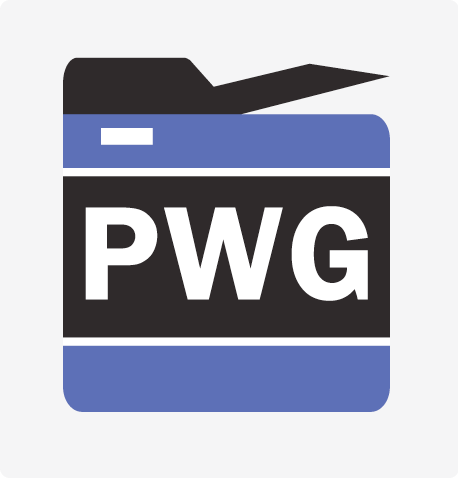 ®
"This meeting is being held in accordance with the PWG Intellectual Property Policy"
http://www.pwg.org/chair/membership_docs/pwg-ip-policy.pdf
TL;DR: Anything you say in a PWG meeting or email to a PWG address can be used in a PWG standard
(but please do read the IP policy above if you haven't done so)
Copyright © 2018 The Printer Working Group. All rights reserved. The IPP Everywhere and PWG logos are trademarks of the IEEE-ISTO.
Agenda
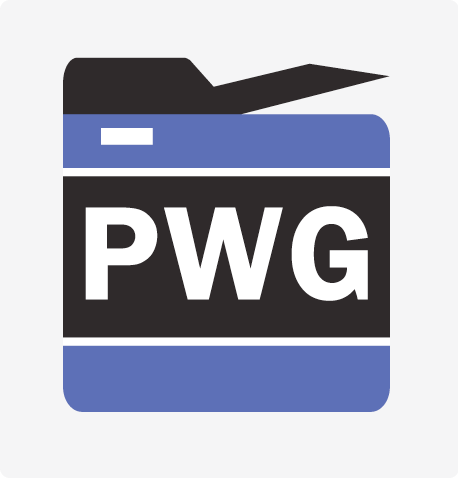 ®
November 15, 2018 (Mountain Standard Time)
Copyright © 2018 The Printer Working Group. All rights reserved. The IPP Everywhere and PWG logos are trademarks of the IEEE-ISTO.
IPP 3D Liaison Discussions
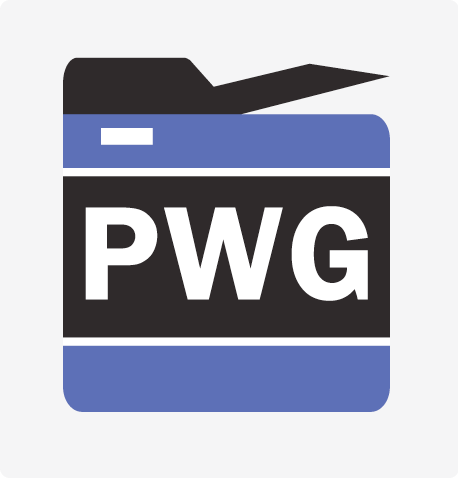 ®
ASTM Committee F42 on Additive Manufacturing Technologies
www.astm.org/COMMITTEE/F42.htm
IEEE Consumer 3D Printing Working Group (P3030)
standards.ieee.org/develop/wg/C3DP.html
ISO/IEC JTC 1 3D Printing and Scanning Study Group
www.iso.org/committee/45020.html
3D PDF Consortium
www.3dpdfconsortium.org
3MF Consortium
www.3mf.io
Press requests
"3D Printing Industry" web site: www.3dprintingindustry.com
Copyright © 2018 The Printer Working Group. All rights reserved. The IPP Everywhere and PWG logos are trademarks of the IEEE-ISTO.
IPP 3D Printing Extensions v1.1
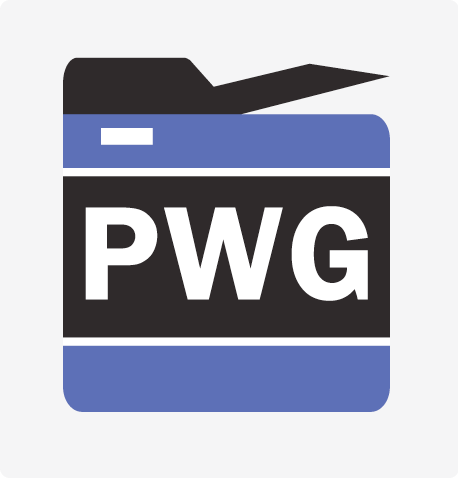 ®
Prototype draft:
https://ftp.pwg.org/pub/pwg/ipp/wd/wd-ipp3d11-20180704-rev.pdf
Errata update to address specific implementation issues on entry-level 3D printers and enable support for generic cloud/local slicing services
Proposed schedule:
Stable draft Q4 2018
Copyright © 2018 The Printer Working Group. All rights reserved. The IPP Everywhere and PWG logos are trademarks of the IEEE-ISTO.
PWG Safe G-Code Subset for 3D Printing
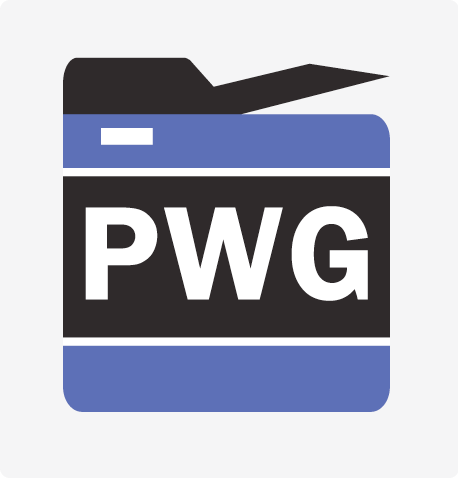 ®
Stable draft:
https://ftp.pwg.org/pub/pwg/ipp/wd/wd-pwgsafegcode10-20180704-rev.pdf
Best Practice document that defines a common subset of G-Code for FDM printers
Convenient format for adoption by existing 3D printers
Targeting only as a best practice document because G-Code isn't an ideal long-term intermediate format
Have solicited review from outside developers
Discussion:
Other G-Code commands required?
Other Printer Description or Job Template attributes required?
Proposed schedule:
IPP WG Last Call Q4 2018
Copyright © 2018 The Printer Working Group. All rights reserved. The IPP Everywhere and PWG logos are trademarks of the IEEE-ISTO.
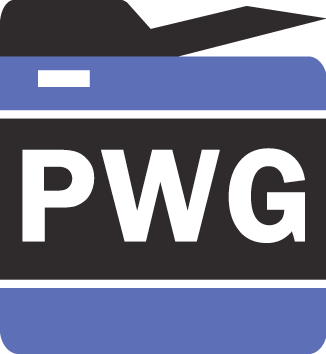 ®
The Printer Working Group
Break
Resuming at 1:15pm MT
Copyright © 2018 The Printer Working Group. All rights reserved. The IPP Everywhere and PWG logos are trademarks of the IEEE-ISTO.
MFD Alerts v1.1
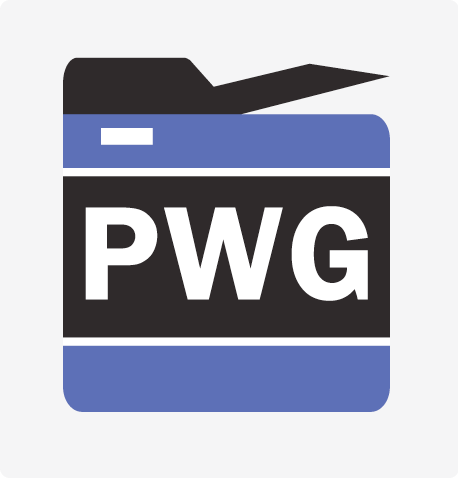 ®
Initial draft:
https://ftp.pwg.org/pub/pwg/ipp/wd/wd-pmpmfdalerts10-20180813-rev.pdf
Changes:
New marker supply alerts
General cleanup/registration fixes
Proposed schedule:
Prototype draft Q1 2019
Copyright © 2018 The Printer Working Group. All rights reserved. The IPP Everywhere and PWG logos are trademarks of the IEEE-ISTO.
IPP Document Object v1.1
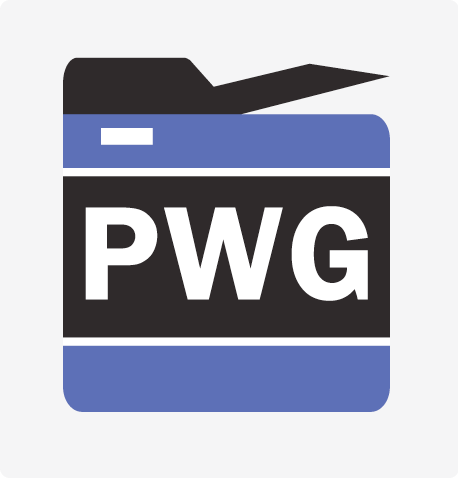 ®
Interim draft:
https://ftp.pwg.org/pub/pwg/ipp/wd/wd-ippdocobject11-201801022-rev.pdf
Changes:
General cleanup
Removal of obsolete attributes and values
No longer requires multiple document support (just Create-Job and Send-Document)
Proposed schedule:
Prototype draft Q1 2019
Copyright © 2018 The Printer Working Group. All rights reserved. The IPP Everywhere and PWG logos are trademarks of the IEEE-ISTO.
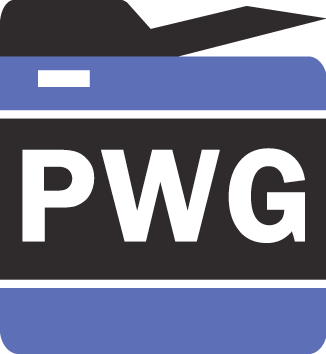 ®
The Printer Working Group
Next Steps
Copyright © 2018 The Printer Working Group. All rights reserved. The IPP Everywhere and PWG logos are trademarks of the IEEE-ISTO.
Next Steps
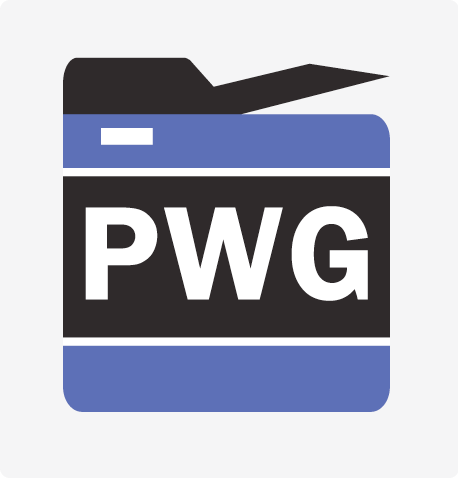 ®
"How to Use the Internet Printing Protocol" Book (Mike/Pete)
Publish stable version in Q4 2018, post updates as needed
IPP Authentication Methods (Smith)
Continue developing as best practice
IPP Document Object v1.1 (Mike)
Prototype draft in Q1 2019
IPP Everywhere and Self-Certification v1.1 (Mike/Smith)
Stable working drafts/beta tools in Q4 2018
IPP Job Extensions v1.1 (Mike)
Prototype draft in Q1 2019
IPP Job and Printer Extensions - Set 2 v2.0 (Smith)
Prototype draft in Q1 2019
Copyright © 2018 The Printer Working Group. All rights reserved. The IPP Everywhere and PWG logos are trademarks of the IEEE-ISTO.
Next Steps (con't)
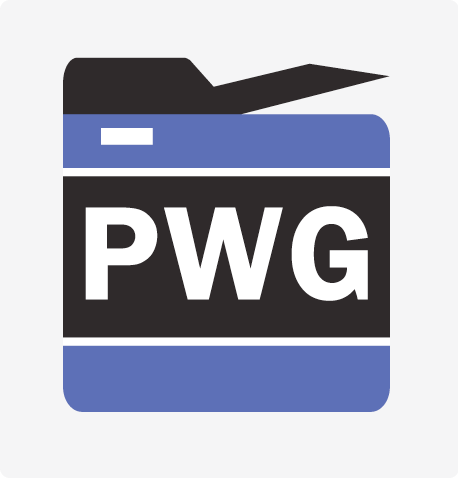 ®
IPP System Service (Ira/Mike)
Stable working draft in Q4 2018 
IPP 3D Printing Extensions v1.1 (Mike)
Stable draft in Q4 2018 
PWG Safe G-Code Subset for 3D Printing (Mike)
IPP WG Last Call in Q4 2018 
MFD Alerts v1.1 (Ira - Errata Update)
Prototype working draft in Q1 2019
Investigate other errata updates:
RFC 3996: 'ippget' Pull Notification Method
IPP Encrypted Jobs and Documents (Mike/Smith)
Prototype draft in Q2 2019
Copyright © 2018 The Printer Working Group. All rights reserved. The IPP Everywhere and PWG logos are trademarks of the IEEE-ISTO.
More Information
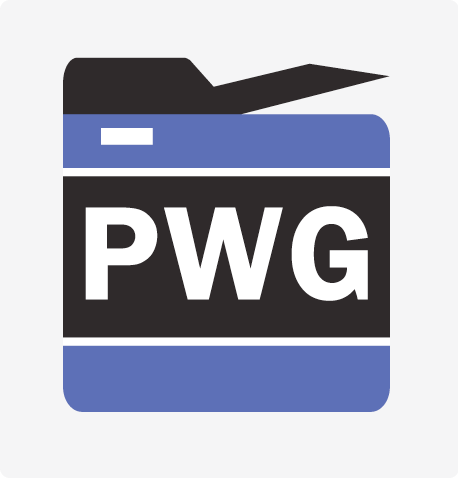 ®
We welcome participation from all interested parties
IPP Working Group web page
https://www.pwg.org/ipp/index.html 
Subscribe to the IPP mailing list 
https://www.pwg.org/mailman/listinfo/ipp
IPP WG holds bi-weekly phone conferences announced on the IPP mailing list
Next conference call scheduled for Thursday, December 6, 2018 at 3pm ET
Copyright © 2018 The Printer Working Group. All rights reserved. The IPP Everywhere and PWG logos are trademarks of the IEEE-ISTO.